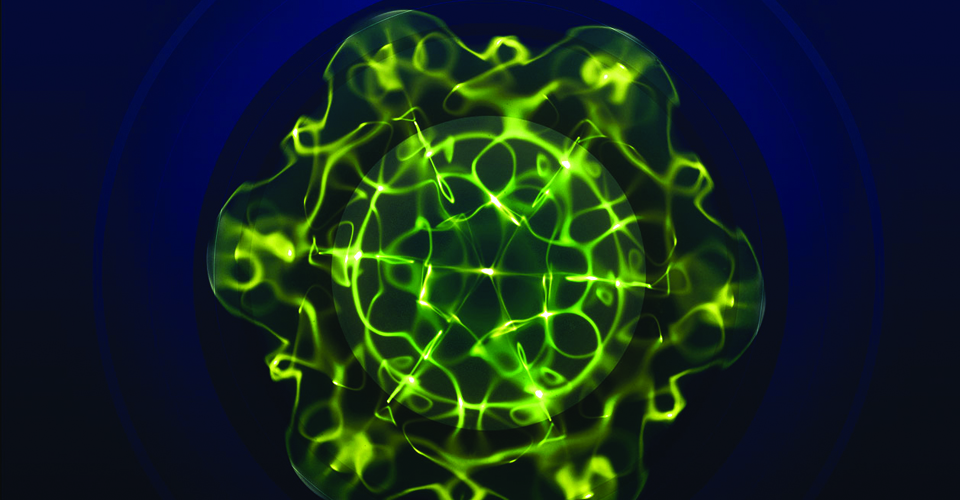 September 16, 2016DO NOW: 1. Take out your notebook2. Answer this question: Why is it important to plan when creating an art piece?DO NOW
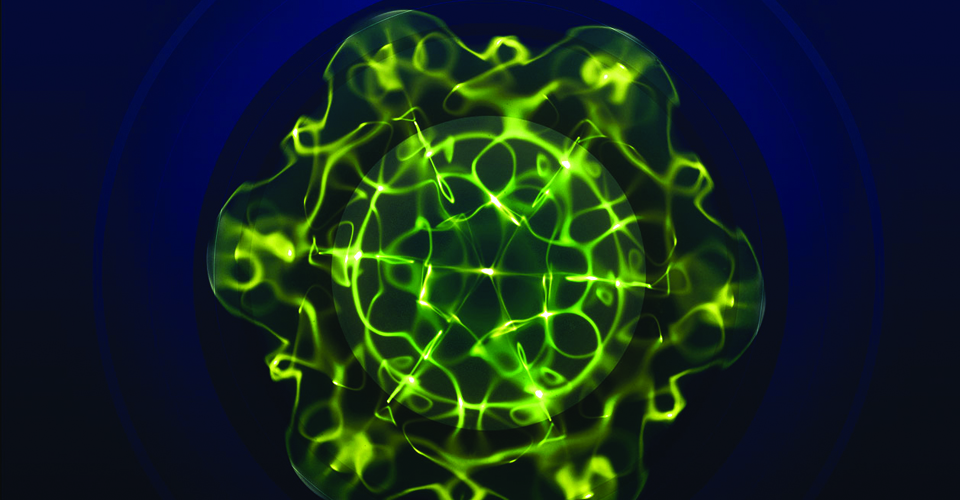 Today’s Agenda
Progress Reports
Audio 2
CLO: I will explain in writing the physical properties of how sound travels using content vocabulary and examples from the text. 
I will create a plan to create an art piece showing a visualization of sound.
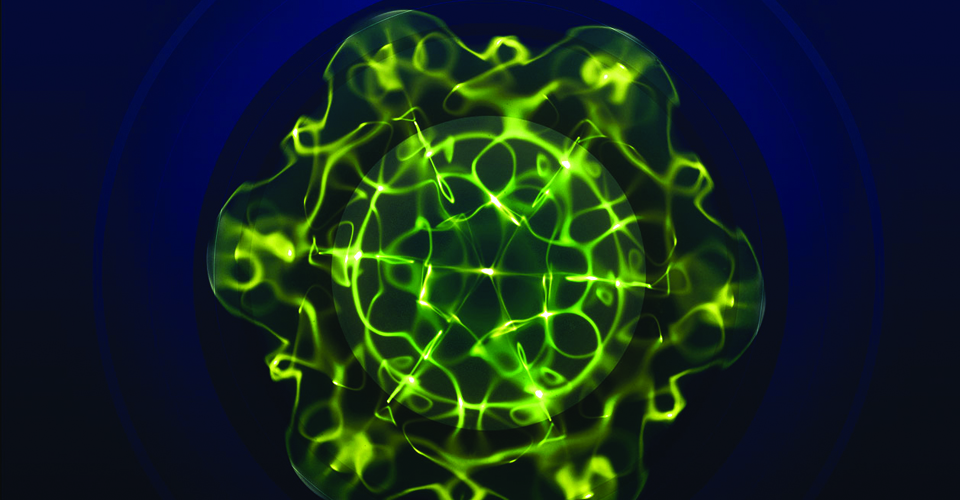 Do Now Discussion
Why is Planning important?
Some search terms:
daniel-palacios
Cymatics
Chlandi plate
Physics classroom sound
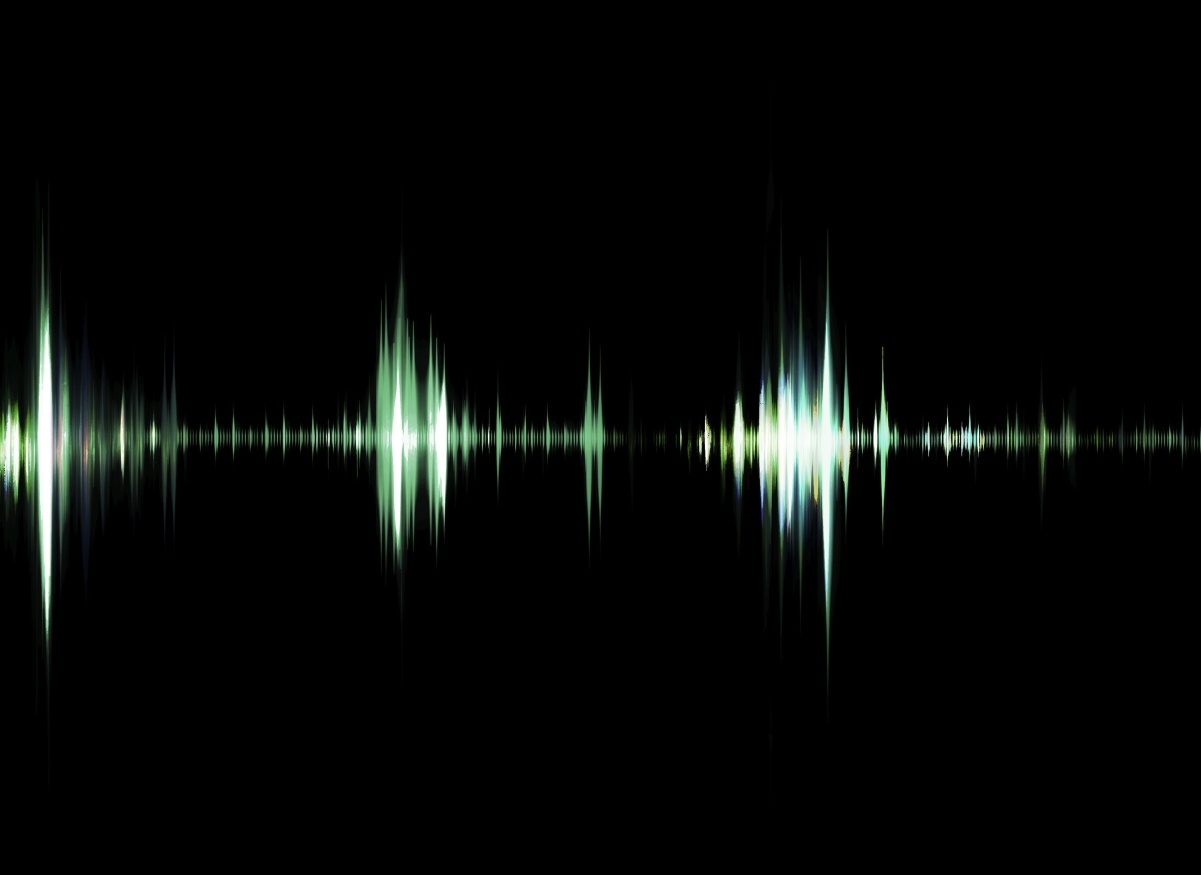 Physics of Sound Final Project
An art piece showing a visualization of sound
A properly structured writing piece explaining the different waves of sound and how you created a visualization of those waves.
Design Cycle:
Investigation
Planning
Creating 
Reflecting
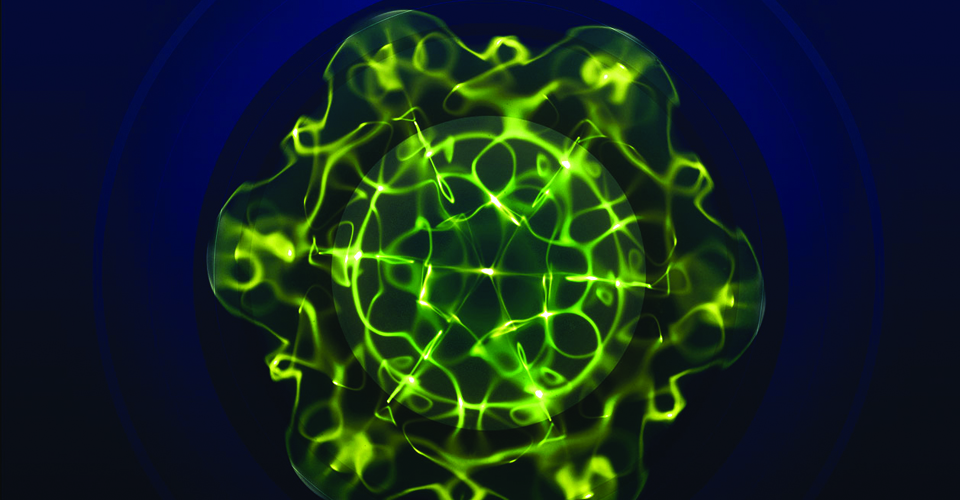 Why is Planning Important?
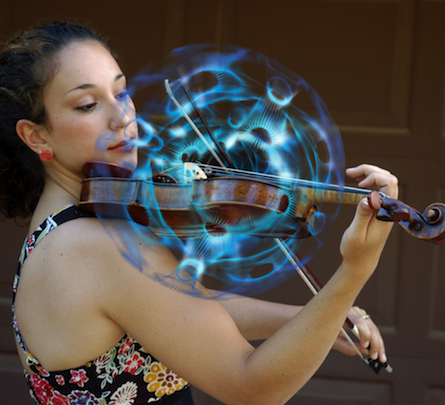 The Planning Guide
daniel-palacios; Cymatics; Chlandi plate
A cool picture…
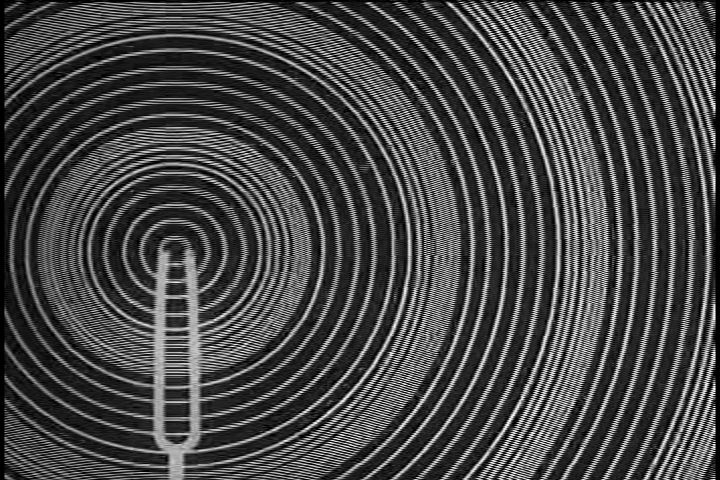 Experiments…Cymatics
Cymatics: Manipulating matter with sound
Images of sound in liquids: http://www.cymatics.org
https://www.youtube.com/watch?v=Q3oItpVa9fs

Cosmos: https://www.youtube.com/watch?v=f6iXSSewshw
What is happening?
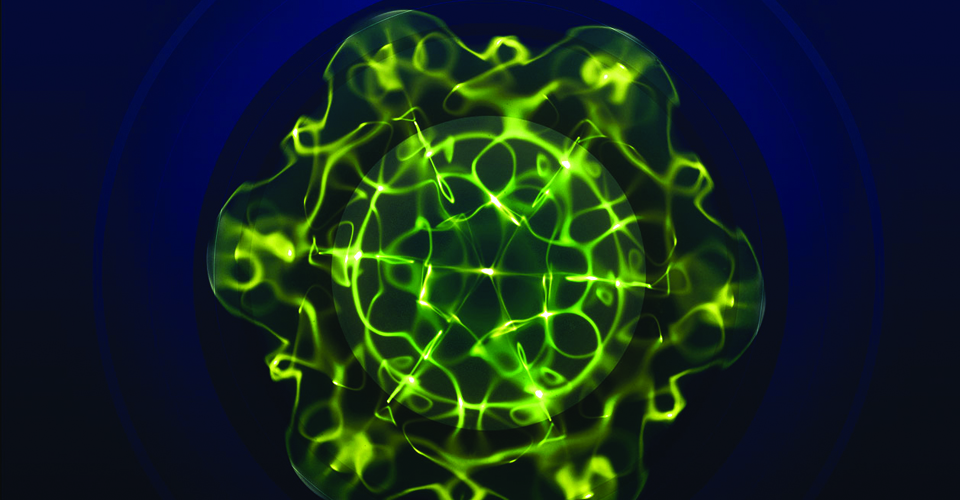 Exit Ticket
Planning guide writing
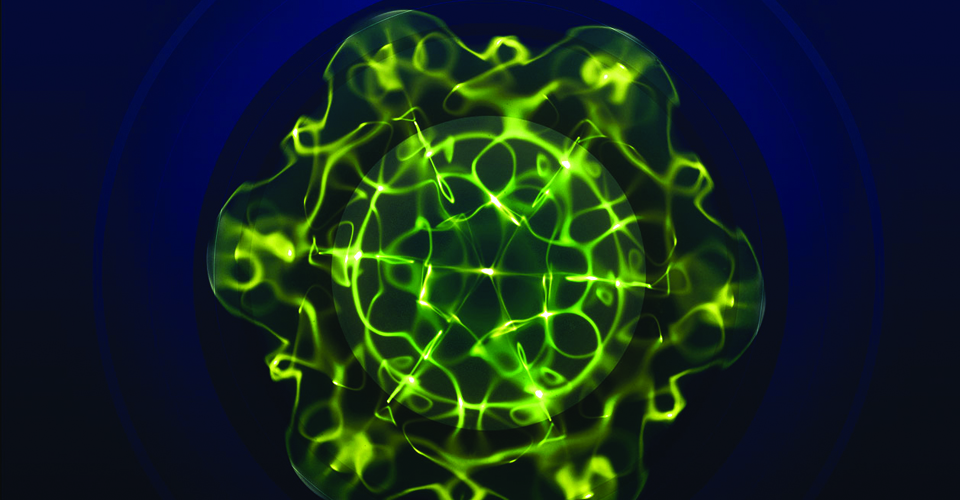 September 28, 2015DO NOW: 1. Take out your notebook2. Get your Planning Guide from me2. Review your grades3. Make a list in your notebook of what you will complete to have your Planning Guide finished DO NOW
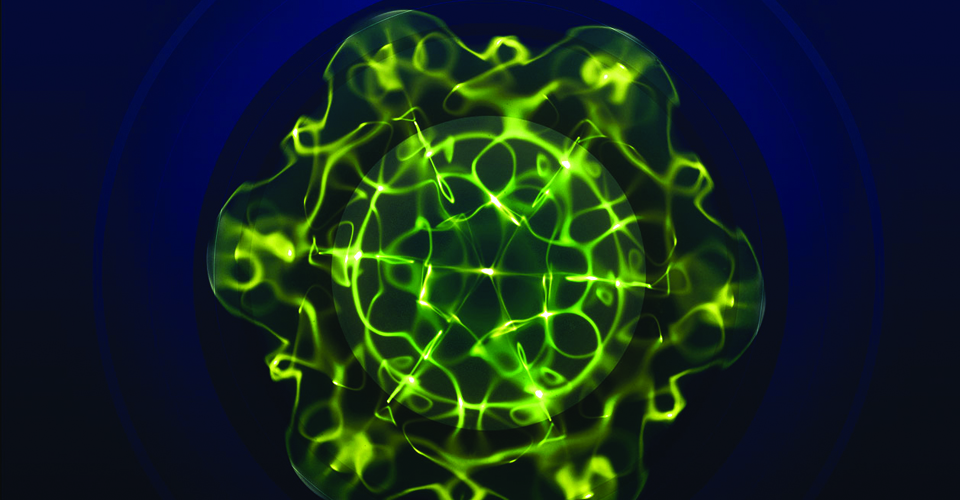 Today’s Agenda
CLO: I will explain in writing the physical properties of how sound travels using content vocabulary and examples from the text. 
I will create a plan to create an art piece showing a visualization of sound.
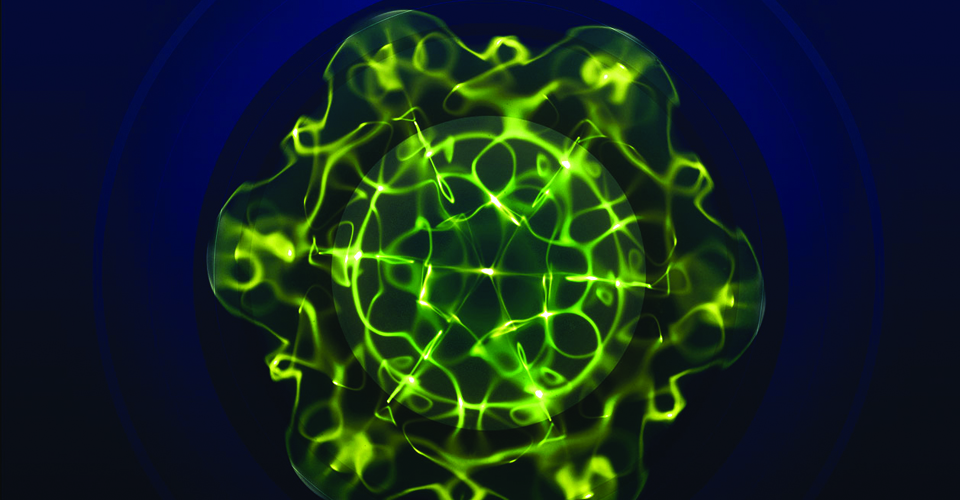 Paragraph Organization
Introduction: Hook (question about sound)
Body: Explain why sound is a mechanical wave
Give examples/use academic vocabulary
Explain why sound is a longitudinal wave
Give examples/use academic vocabulary
Explain why sound is a pressure wave
Give examples/Use academic vocabulary
Conclusion: Clincher (What does your reader need to remember?) What should they keep thinking about?
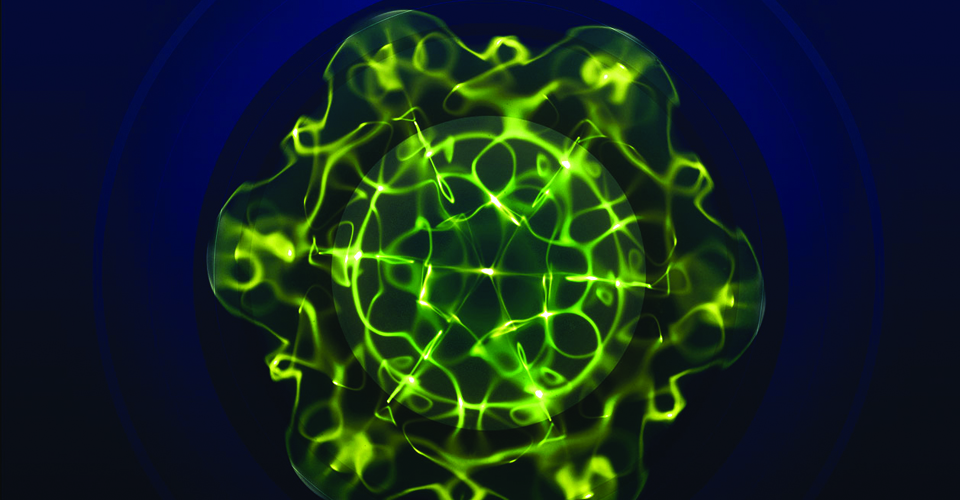 September 25, 2015DO NOW: 1. REDO Go to: http://tinyurl.com/emailsaudio  and fill out the form2. Get out your planning guide; finish your plan for your art pieceDO NOW